Lesson 6: Charcoal and chalk tonal study
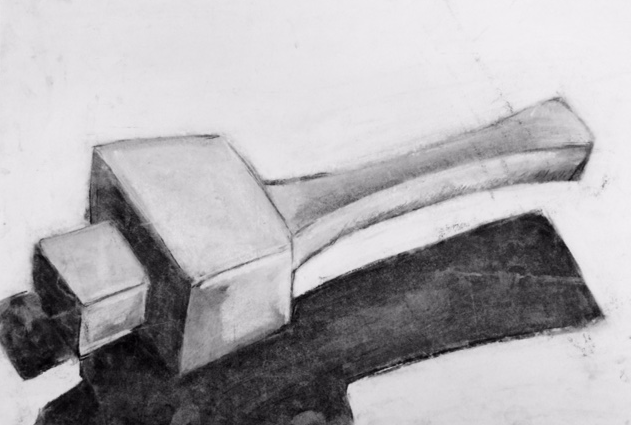 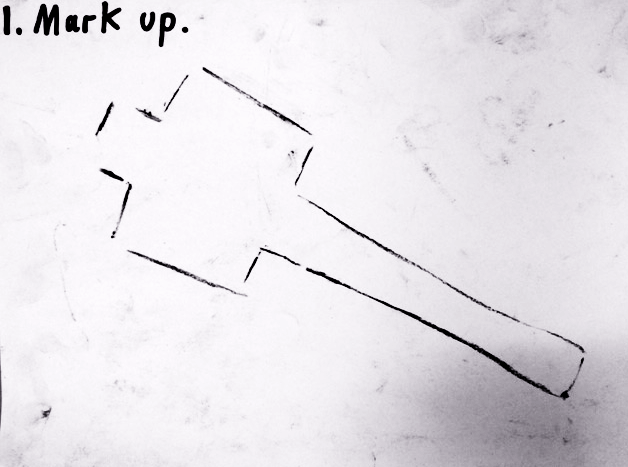 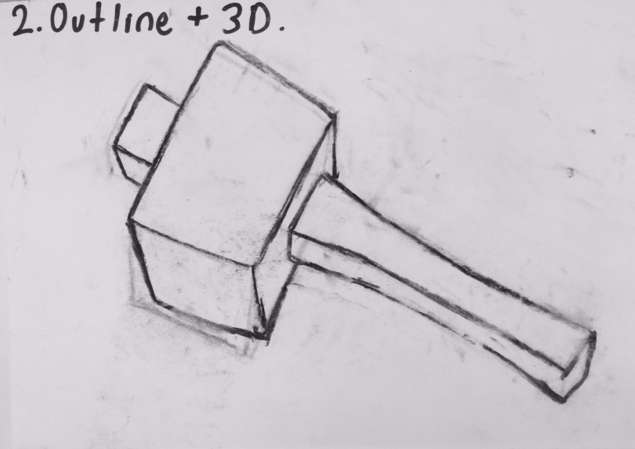 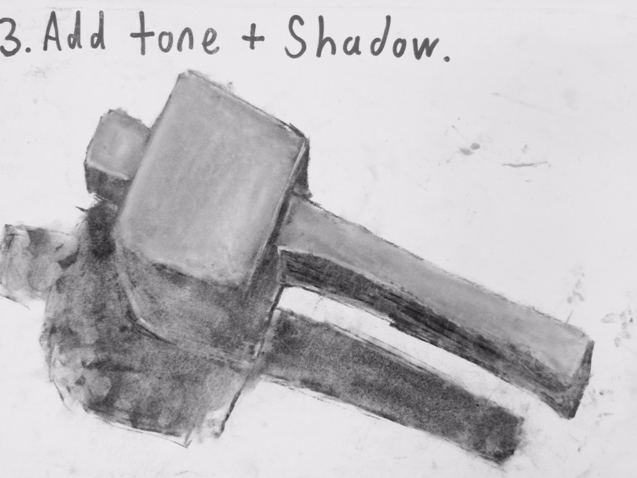 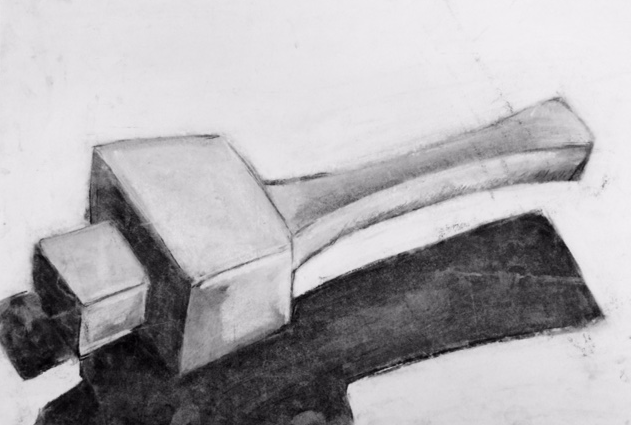 * Example